BOJA
ČISTOĆA BOJE
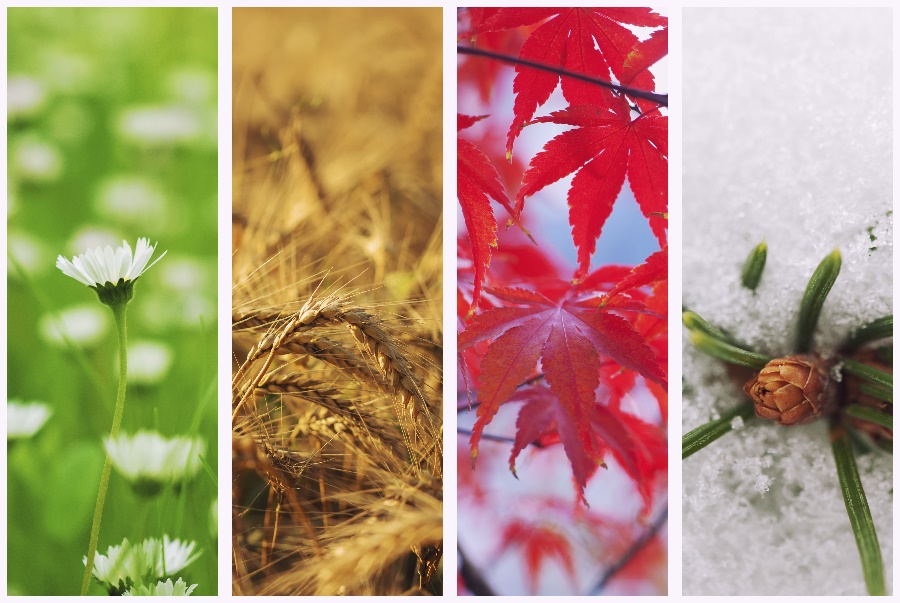 Nives Miljuš, III. osnovna škola Bjelovar, Bjelovar
Promotri fotografije i odgovori koja je boja najuočljivija (koja se najbolje vidi)
ŽUTA BOJA
Koje još boje vidiš?
Nabroji ih!
PLAVA
Koje sve boje vidiš?

Koja je „najjača”?
Koja je boja „najjača”?
U čemu je razlika?
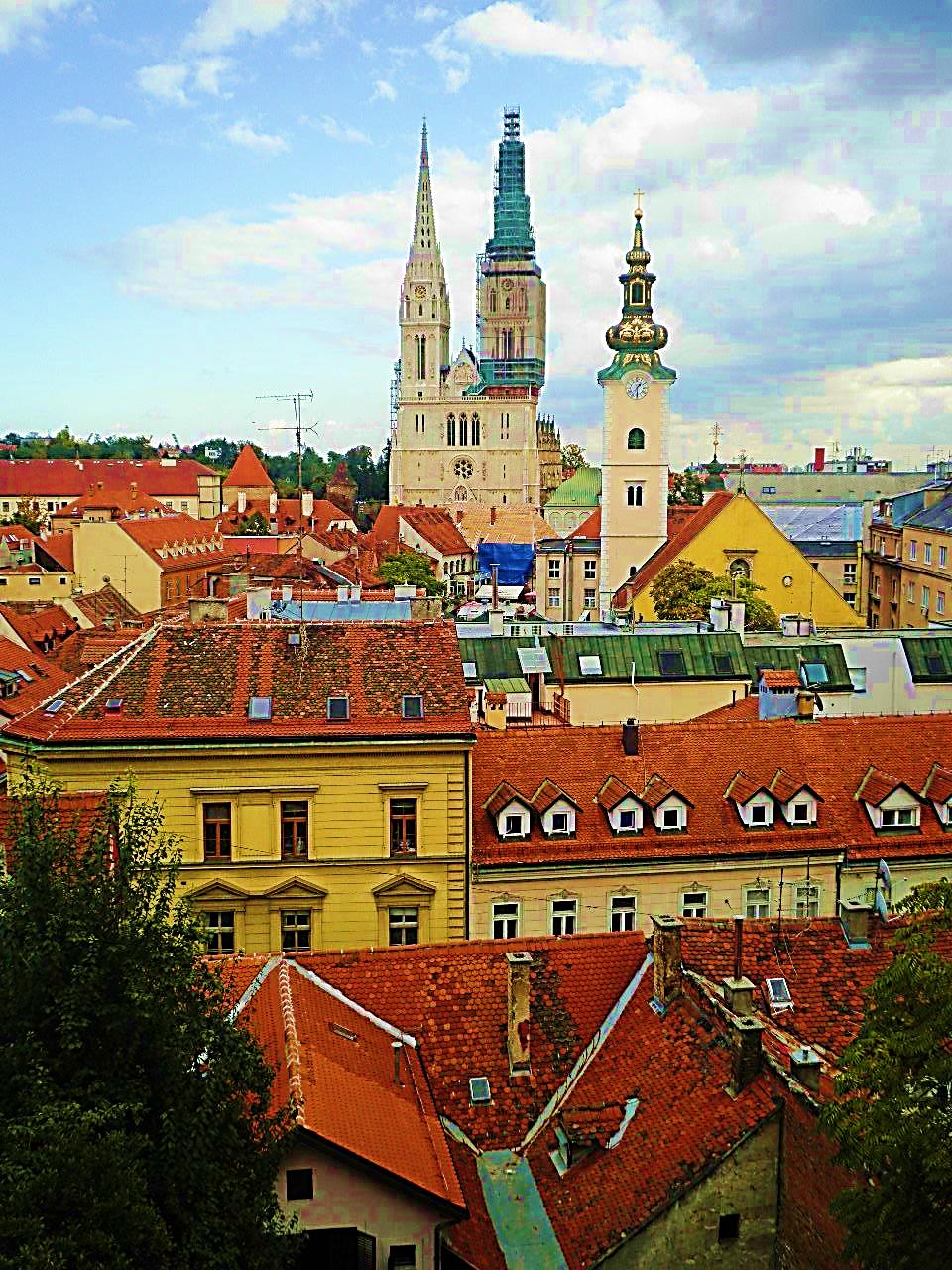 ČISTOĆA BOJE (ZASIĆENOST)
Dodavanjem bijele boje jarkoj narančastoj boji, ona gubi snagu, čistoću ili jarkost
- Postaje zagasita, prigušena
ČISTOĆA BOJE
Dodavanjem crne boje, zelena gubi svoju čistoću, jarkost. Postaje zamućena, zagasita, nečista.

Dobili smo tamnije tonove zelene boje.
Dodavanjem crne, bijele ili sive, jarka boja postaje zagasitaPronađi parove jarkih i zagasitih boja!
JARKE BOJE → jake, snažne, čiste, uočljive, intenzivne   ZAGASITE → slabe, prigušene, nečiste, zamućene
Što je u prirodi jarkih boja? Što misliš zašto?
Rebecca Sabljo, 2. r.
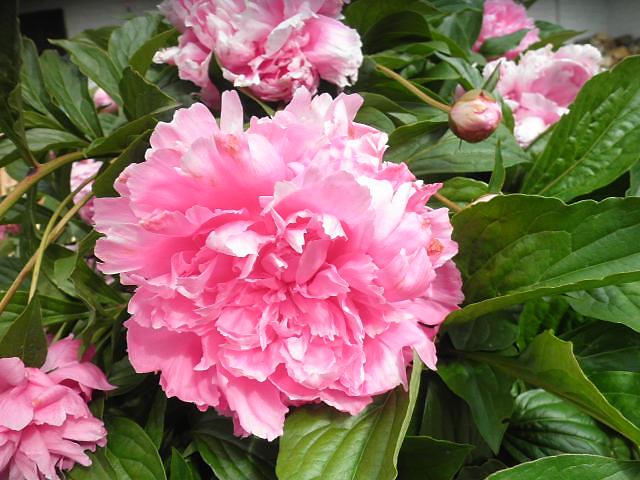 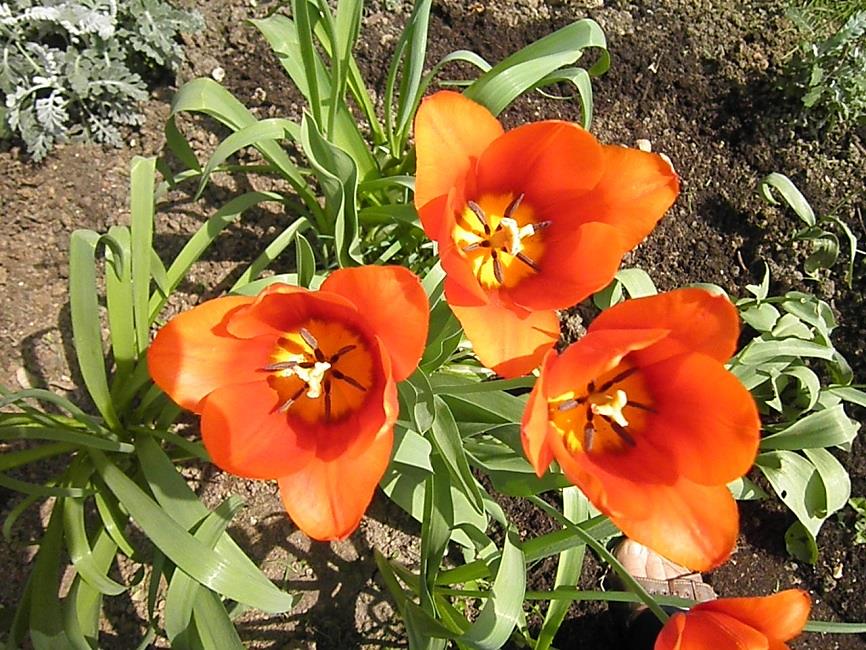 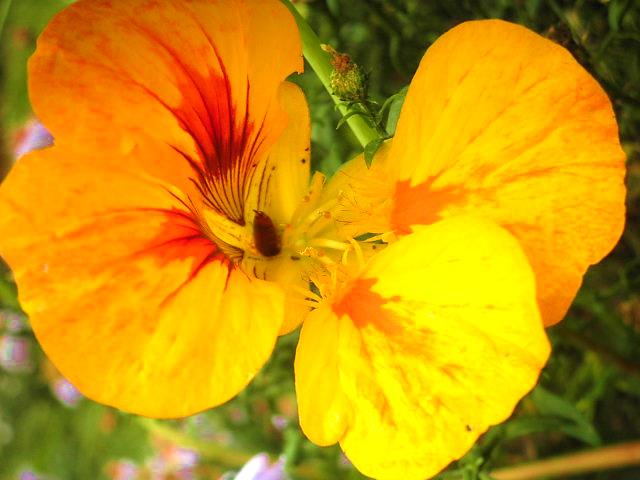 Zašto su skakavac i pauk zagasitih boja?
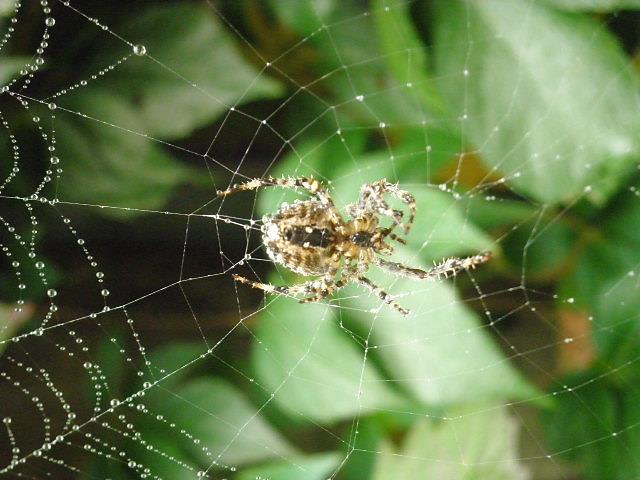 Imenuj jarke i zagasite boje.
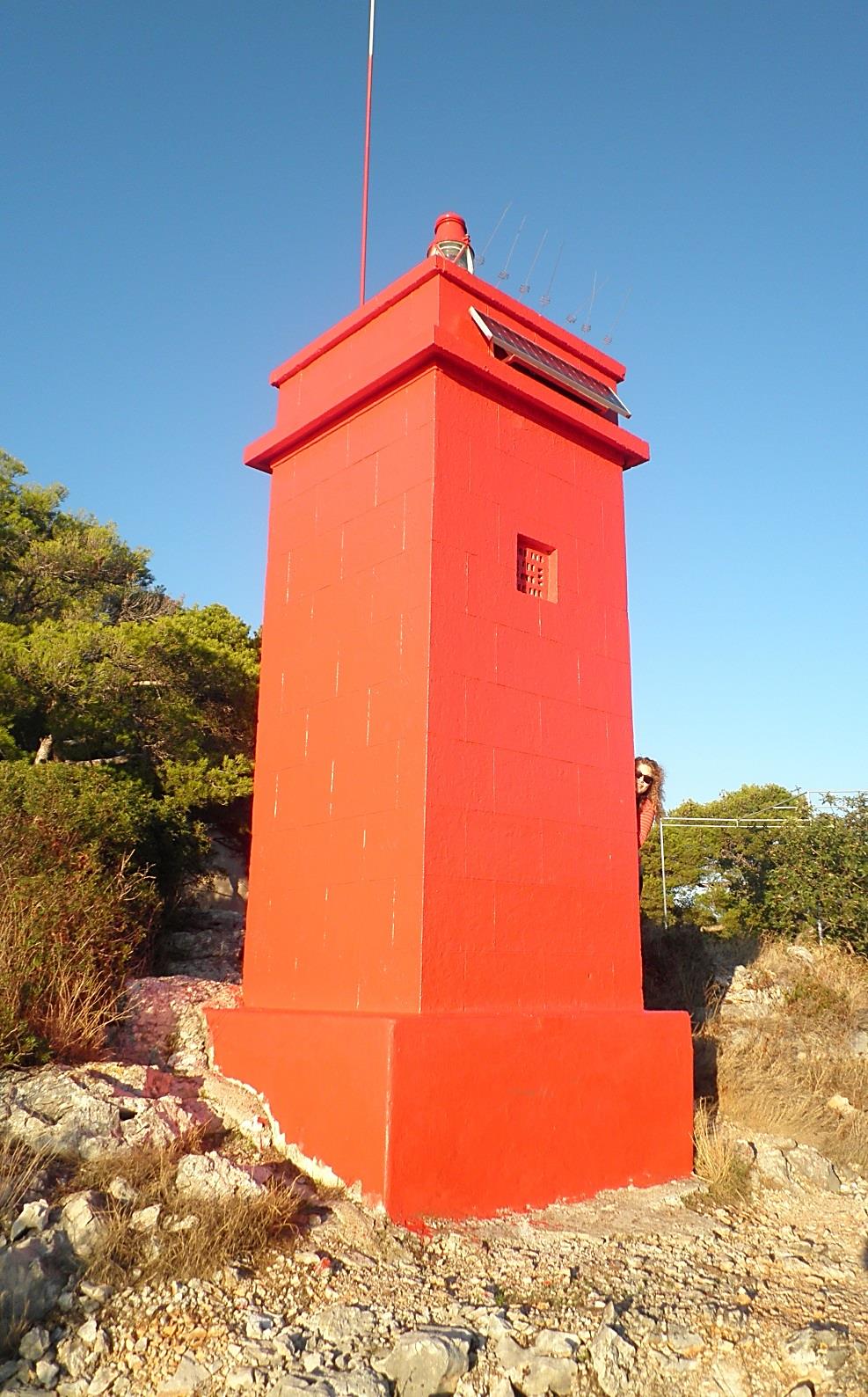 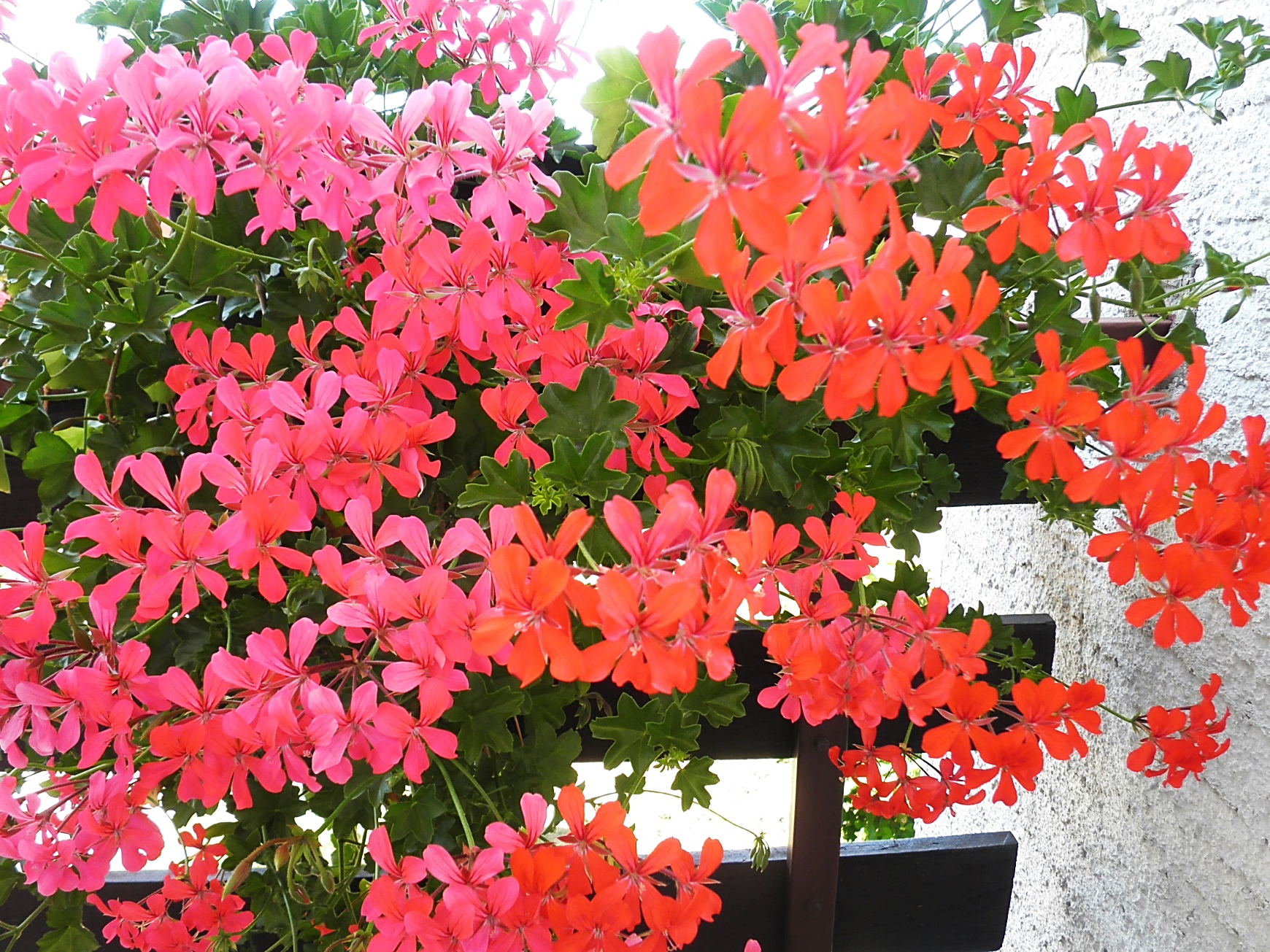 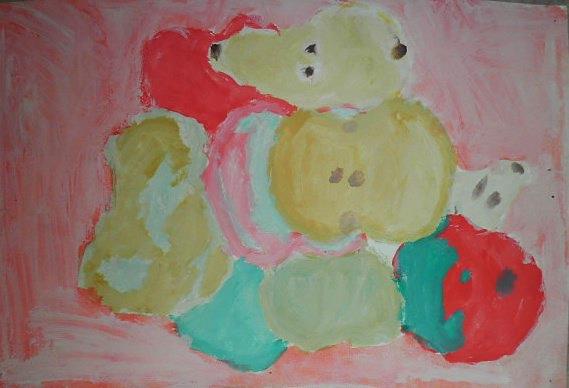 Karla Glazer, 3.r.
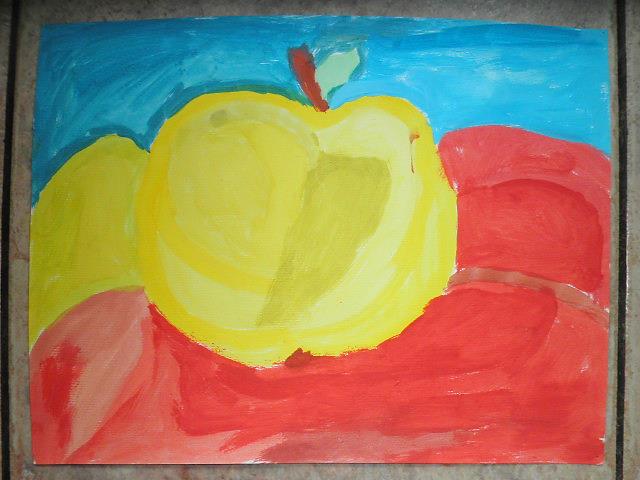 Ivona Miklobušec, 2. r.
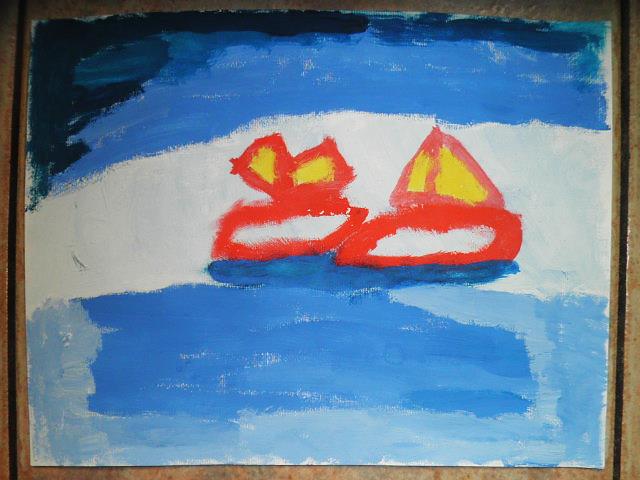 Rebecca Sabljo, 2. r.
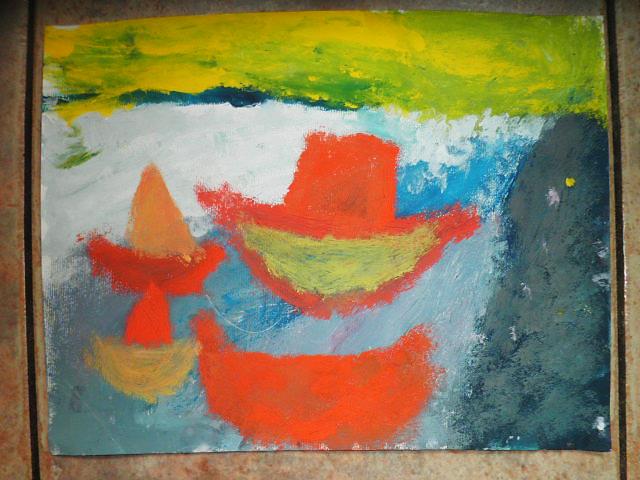 Lela Remenarić, 2. r.
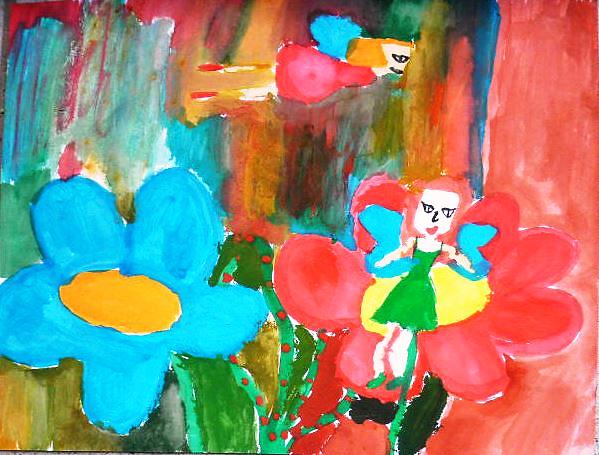 Nina Čermak, 2. r.
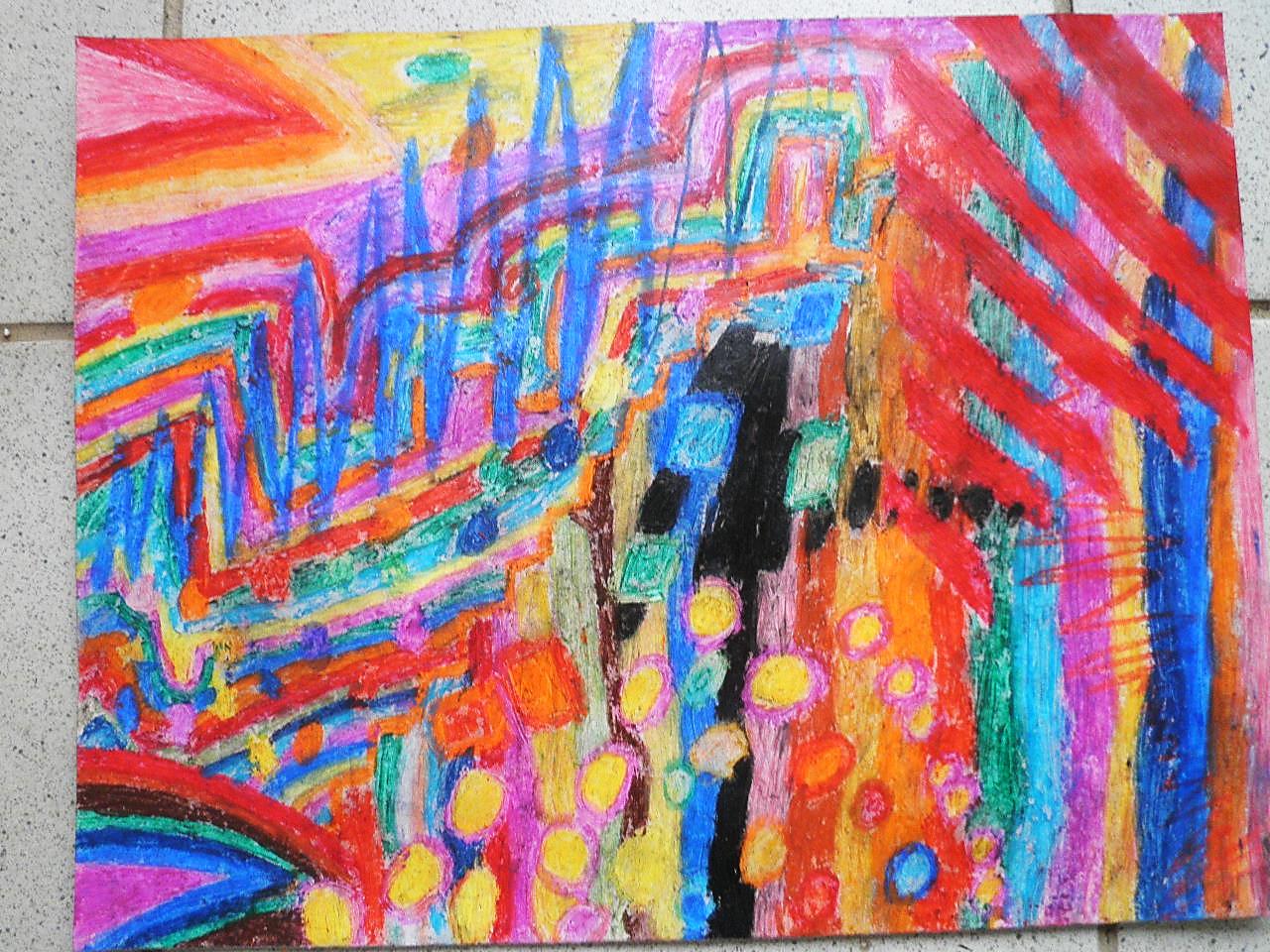 Sara Kravaica, 4. r.
LITERATURA
Nastavni plan i program za osnovnu školu 2006./2007.
Mati,Ida – Košćec,Gordana: Točka, crta, svijet 1 i 2, priručnik s CD-om za učitelje/učiteljice likovne kulture u prvom i drugom razredu osnovne škole, Profil, Zagreb, 2007.
Mati,Ida – Košćec,Gordana: Točka, crta, svijet 3 i 4, priručnik s CD-om za učitelje/učiteljice likovne kulture u trećem i četvrtom razredu osnovne škole, Profil, Zagreb, 2008.
Mati,Ida – Košćec,Gordana: Točka, crta, svijet  2, udžbenik iz likovne kulture, 3. izdanje, Profil, Zagreb,2009.


Internetske stranice:
http://:likovna-kultura.ufzg.unizg.hr/index.htm